INSTITUCION EDUCATIVA PEDRO CASETELLANOS
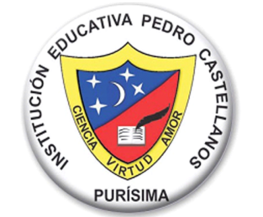 INFORME DE GESTION Y RENDICION DE CUENTAS 2017
INSTITUCION EDUCATIVA PEDRO                                 CASETELLANOS
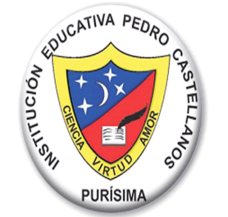 INSTITUCION EDUCATIVA PEDRO                                  CASETELLANOS
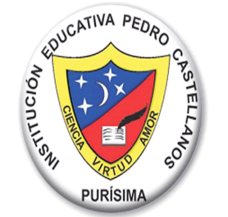 INSTITUCION EDUCATIVA PEDRO                                  CASETELLANOS
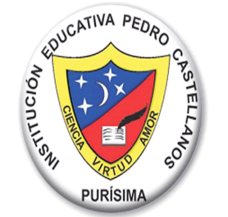 INSTITUCION EDUCATIVA PEDRO                                     CASETELLANOS
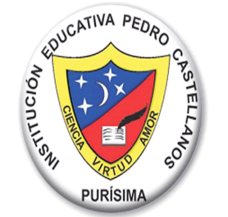 ENTIDAD TERRITORIAL: CORDOBA
MUNICIPIO: PURISIMA
RESOLUCION DE APROBACION: 000411 DEL 8 DE 2008 Y RATIFICADA SEGÚN RESOLUCION 318 DEL 14 DE JULIO DE 2011.
NIVELES: PREESCOLAR, BASICA PRIMARIA, BASICA SECUNDARIA Y MEDIA ACADEMICA.
JORNADA: MAÑANA, TARDE Y FINES DE SEMANA.
¿Que es rendición de cuentas?
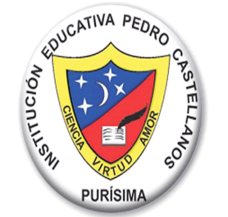 “La  rendición de cuentas es el proceso en el cual las administraciones públicas del Orden Nacional y Territorial y los Servicios Públicos comunican, explican y argumentan sus acciones a la sociedad”(MEN2007). La conforma el conjunto de acciones planificadas y su puesta en marcha por las instituciones del Estado con el objeto de informar  a la sociedad a cerca de las acciones y resultados producto de su gestión y permite recibir aportes de los ciudadanos para mejorar su desempeño.
¿Que es rendición de cuentas?
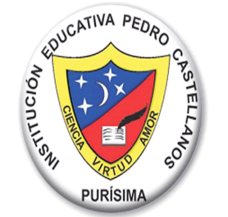 En este sentido la rendición de cuentas es un proceso de “doble vía” en el cual los servidores del Estado tienen la obligación de informar y responder por su gestión, y la ciudadanía tiene el derecho a ser informada y pedir explicaciones sobre las acciones adelantadas por la administración.
INSTITUCION EDUCATIVA PEDRO                                     CASETELLANOS
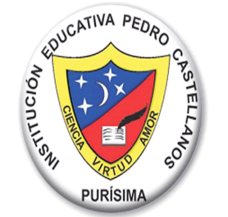 La Institución Educativa Pedro Castellanos fue aprobada según resolución 000411 del 12 de agosto de 2008 y ratificada según resolución 318 del 14 de julio de 2011 en los niveles de preescolar, básica primaria, básica secundaria y media académica. En el 2017 bajo la población debido que en el 2016 por cambio de administración se acabo el programa de educación para adultos entre la gobernación de Córdoba y la universidad católica del norte (UCN).  

En el 2017 la población de la Institución ascendió a 620 estudiantes atendidos en la sede principal.
CALIDAD
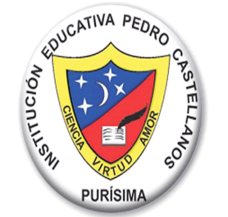 Capacitación de los docentes en el proyecto 751 de la CUN, llegando a un 51,7 % del total.
 Asesoría  de los docentes por el tutor del programa Todos a aprender, cubriendo un 100% los de primaria  y un 40% a los docentes de básica secundaria y media.
 Disminución de un 7% el porcentaje de deserción escolar ya que en el año 2016 fue  de 25% y en el 2017 llego a un 18%.
 Encuentros pedagógicos para reformar los planes de áreas.
INNOVACION Y PERTINENCIA
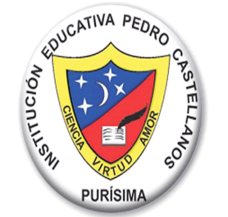 El 100% de los estudiantes se beneficiaron con el uso de internet.
En la institución hay 570 tabletas y 90 computadores portátiles llegando a copar la totalidad de la población en donde por cada estudiantes existe un computador o tableta.
El plan de mejoramiento se cumplió en un 57%.
El presupuesto se ejecuto en un 99.2%.
Resultados Pruebas Saber 3, 5, 9 y                                                                     11.   ISCE
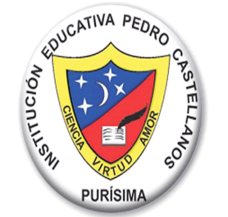 Resultados Pruebas Saber 3, 5, 9 y                                                                     11.   ISCE
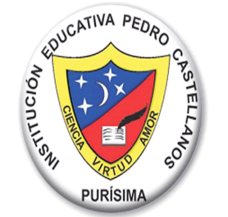 Resultados Pruebas Saber 3, 5, 9 y                                                                     11.   ISCE
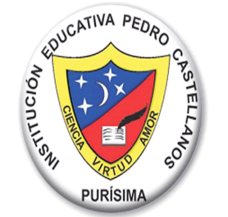 PREGUNTAS CLAVES
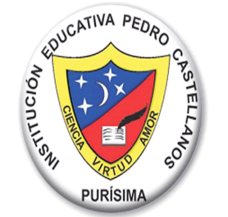 ¿Que se logro?
¿Como se logro?
¿Que se gasto?
¿Como se gasto?
¿Que se proyecta a futuro en la Institución Educativa?.
¿QUE SE LOGRO?
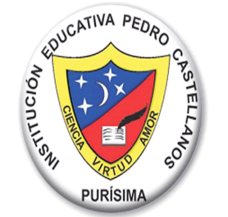 GESTION DIRECTIVA
Ajustes al PEI en cuanto a nuevas normas y el programa A crecer.
Construcción, socialización y puesta en marcha del plan de mejoramiento institucional 2017. 
Ajustes de la plataforma sinai para todos los procesos llevados por los docentes.
Organización y ejecución de los procesos contables.
Actualización y organización de la plataforma SIMAT.
¿QUE SE LOGRO?
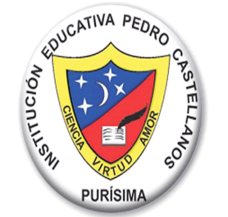 GESTION DIRECTIVA
Elaboración de horario escolar
Generación de un buen ambiente de trabajo
Elaboración y puesta en marcha de proyectos transversales.
Elaboración de proyectos de pitos y tambores y de banda tradicional remitidos al ministerio de cultura.
Cambio de uniformes de diario y de educación física
Implementación de acciones para mejorar las pruebas saber.
Socialización del manual de convivencia.
Trabajo permanente para dinamizar la gestión de aula.
¿QUE SE LOGRO?
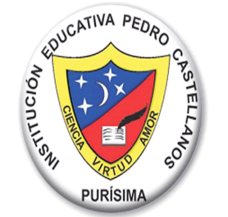 GESTION ACADEMICA
Elaboración del SIE institucional.
Seguimiento a estudiantes con dificultades académicas.
Estímulos a la excelencia estudiantil.
Apoyo incondicional al programa todos a aprender PTA. 
Fomento de la investigación con el desarrollo de proyectos transversales y de interés de los estudiantes apoyados por la CUN y el programa Onda.
Elaboración de l plan de estudio y colocando en él la comprensión lectora como asignatura optativa.
Entregar en forma escrita los informes académicos de cada periodo a los padres de familia.
Capacitación de los docentes a través de la CUN y la secretaría de educación municipal.
¿QUE SE LOGRO?
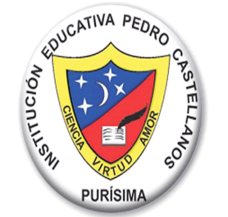 GESTION ADMINISTRATIVA Y FINANCIERA
Instalación de paneles de luz a todos los salones  y pasillos de la institución además de reflectores.
Instalación de CCTV para seguridad de los enseres de la institución. 
Dotación de 4 sillas tipo parques para la institución.
Apoyo a la participación de grupo de danzas de la institución para eventos institucionales, locales e intermunicipales.
Apoyo a la banda marcial de la institución.
Mantenimiento general a toda la institución.
Actualización de inventario  de bienes e inmuebles de la institución.
¿QUE SE LOGRO?
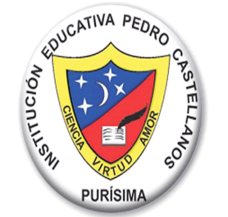 GESTION DE LA COMUNIDAD
Participación de los estudiantes en torneos deportivos intercursos e intermunicipales.
Participación de los estudiantes y docentes en las fiestas y desfiles de comparsas en el cumpleaños del municipio.
Participación de toda la comunidad educativa en la toma a las calles del municipio en el marco de la jornada cultural institucional.
¿CÓMO SE LOGRO?
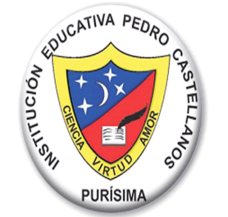 En el 2017 se formularon 7 acciones de mejoramiento en las cuatro gestiones pero solo se alcanzaron 4 de ellas llegando a un 57%, esto se logro con el apoyo de docentes, estudiantes, padres de familias y las decisiones dadas desde el consejo directivo.
Además el presupuesto se ejecuto en un 99,2% cubriendo las necesidades presentadas en la institución.
¿CÓMO SE GASTO?
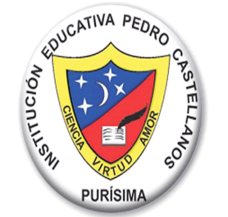 PRESUPUESTO.
INGRESOS.
GASTOS.
BALANCES.
PRESUPUESTO DE INGRESOS VIGENCIA FISCAL 2017
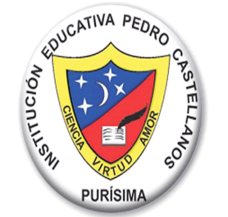 PRESUPUESTO DE EGRESOS VIGENCIA FISCAL 2017
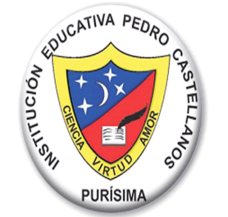 ¿CÓMO SE GASTO?
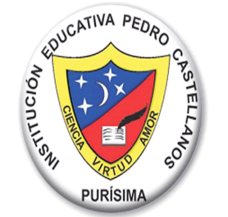 BALANCE
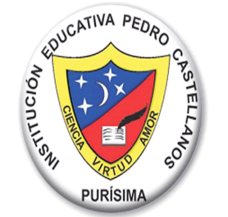 PATRIMONIO
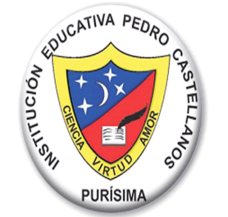 QUE SE PROYECTA A FUTURO
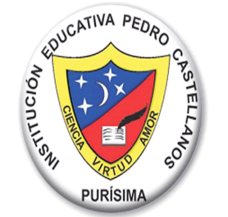 Ejecutar los proyectos aprobados por el ministerio de cultura en su totalidad.
Hacer seguimiento al desarrollo de las actividades para que el plan de mejoramiento se cumpla en su totalidad.
Seguir gestionando con la administración municipal los cursos preicfes para obtener mejores resultados en las pruebas saber.
Formular y ejecutar acciones de mejoramiento que vayan encaminadas al mejoramiento de la parte académica .
Adecuar  la sala de docentes para mejorar los ambientes de trabajo.
Apoyar las actividades culturales y deportivas 
Seguir mejorando los ambientes de trabajo de docentes y estudiantes .
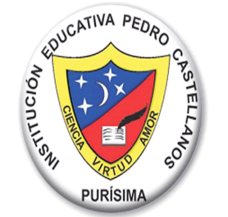 EVIDENCIAS FOTOGRAFICAS 2017
DOCENTE Y NIÑOS DE PREESCOLAR
CONMEMORACION DE LA BATALLA DE BOYACA
JORNADA CULTURAL, CIENTIFICA Y DEPORTIVA
ELECCION DE PESONERO Y CONTRALOR 2017
ENCUENTRO INTERMUNICIPAL DE JOVENES INVESTIGADORES LOCOS POR LA CIENCIA
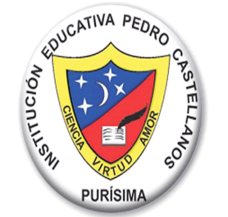 MUCHAS GRACIAS